DIGITAL ROADSIDE
Auckland
Southeastern HW - Penrose (IN)
PANEL ID: AUCKLED21
Orientation:Physical Size:Daily Visuals:Animation:
260°12 x 3m78,483No
8 seconds61920 x 4800500-2459
Ad Duration:Ads in Loop:Pixel Size:Operating Hours:
This top reach performing digital screen is located on the busy corner of Great South Rd and South-Eastern HW in Auckland’s industrial engine room of Penrose. Congestion at the traffic light-controlled intersection assures high dwell times. This screen reaches people joining Southern MW heading to Auckland CBD or eastwards towards Sylvia Park and Pakuranga. Mt Smart is just around the corner. This location is a standout for audiences that visit Petrol Stations, QSR, DIY Hardware Stores, Travel Agents and more (LANDMARKS ID).
Find on Google Maps
Find on Google Maps
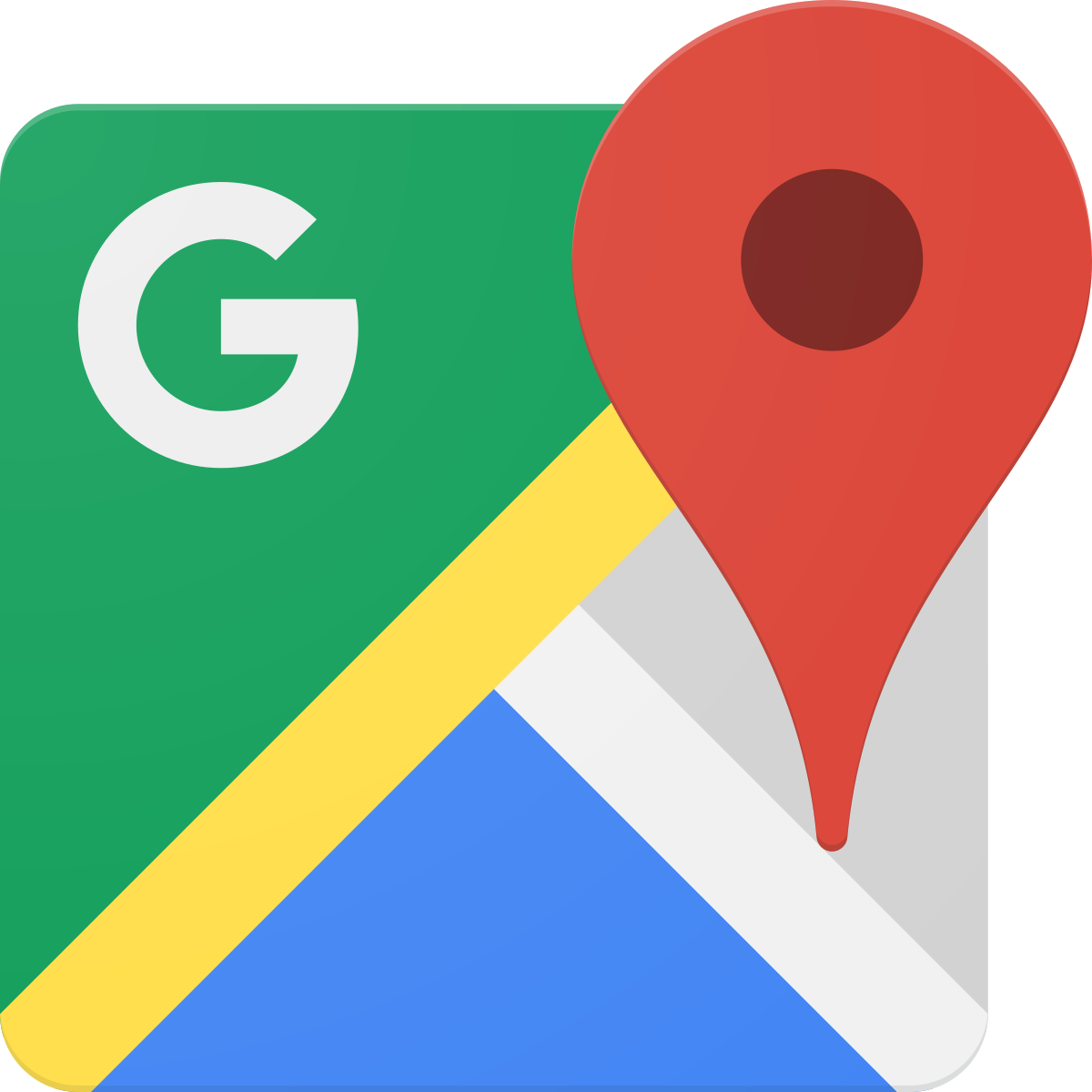 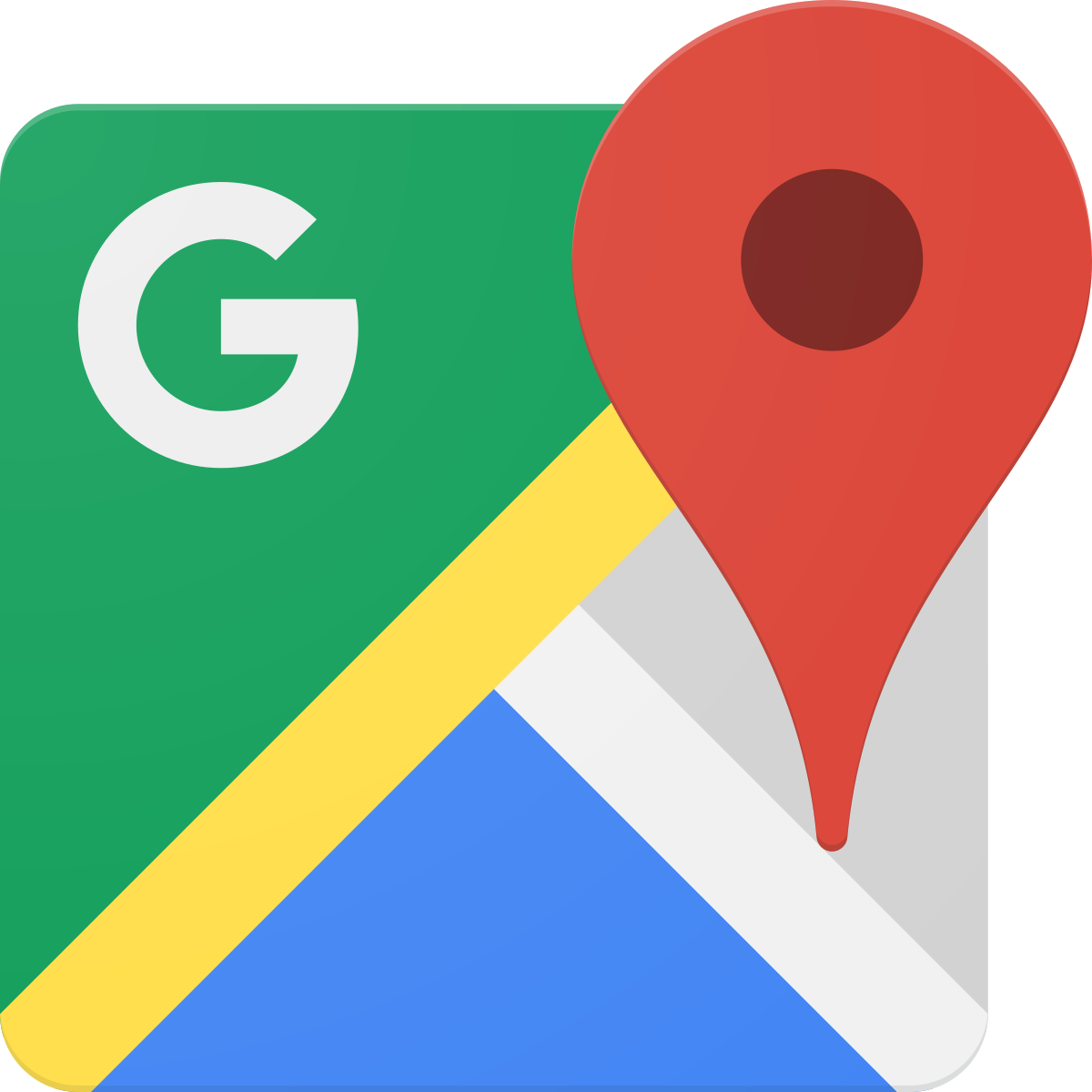